Publicar scripts de R
Como material suplementario de tus artículos o de otras maneras
Razones para no publicar código
No tengo tiempo
No es novedoso o interesante 
No lo exige la revista
¿Y si está mal?
Razones para no publicar código
No tengo tiempo
No es novedoso o interesante 
No lo exige la revista
¿Y si está mal?
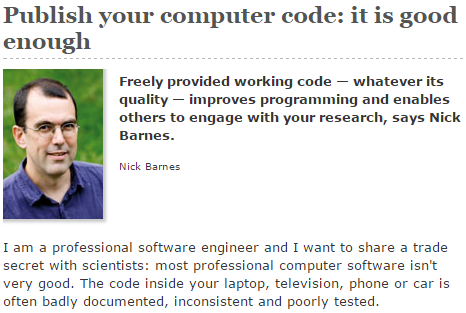 Nature 467, 753 (2010) doi:10.1038/467753a
Razones para publicar código
Científicas –altruístas

Favorece la repetitividad y replicabilidad

Ayuda a entender los métodos mejor

Puede simplificar el texto

Puede ser útil para otros
Razones para publicar código
Personales –egoístas

Te ayuda a mejorar:
Cómo escribes código
Cómo anotas código
Como ordenas las cosas…

Puedes presumir con tus amigos (científicos)
Retos para publicar código
Hay que hacerlo legible (para otros y tu yo futuro)

Scripts con pruebas –necesaria limpieza del script para la versión final

Uso de distintos softwares (excel, access, R, sigmaplot…)

Falta de tiempo y motivación
Que he aprendido yo
Hay que ser más organizada (en R y en la vida!)







Comentar (casi) todo 
lo obvio hoy es inescrutable mañana
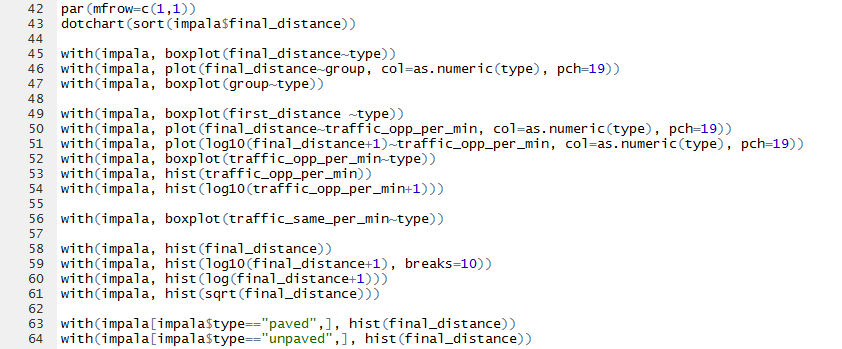 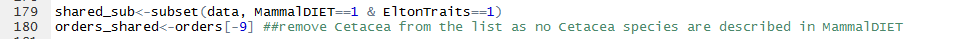 Que he aprendido yo
Organizando código aprendes
Uso de loops y funciones para optimizar, simplificar, evitar errores
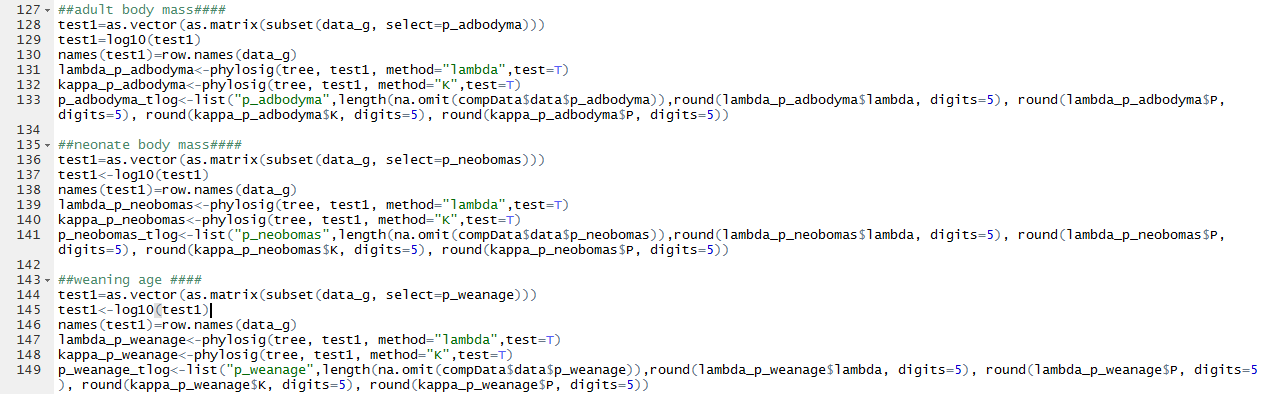 Que he aprendido yo
Organizando código aprendes
Uso de loops y funciones para optimizar, simplificar, evitar errores
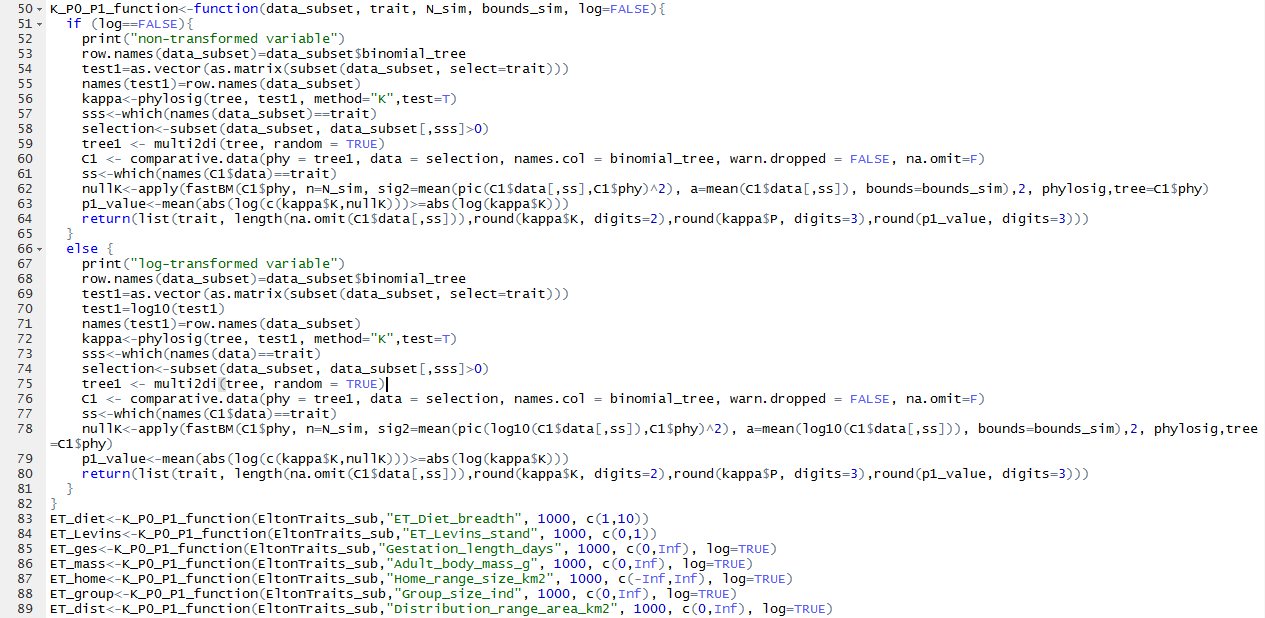 Que he aprendido yo
Hago muchas cosas “mal”! 
https://google-styleguide.googlecode.com/svn/trunk/Rguide.xml
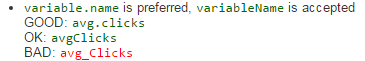 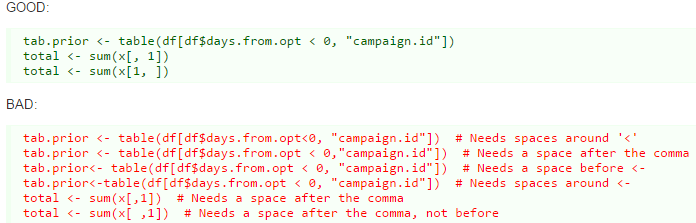 Al final lo importante el legibilidad, pero como en todo hay estilos ;-)
Que he aprendido yo
Necesito hacer mejor uso de las herramientas disponibles
R Markdown
Shiny
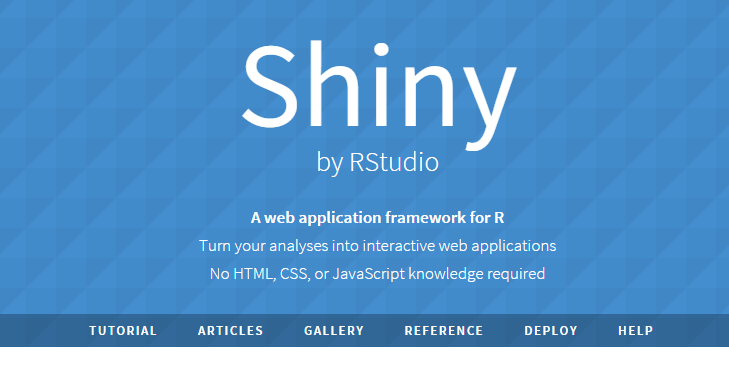 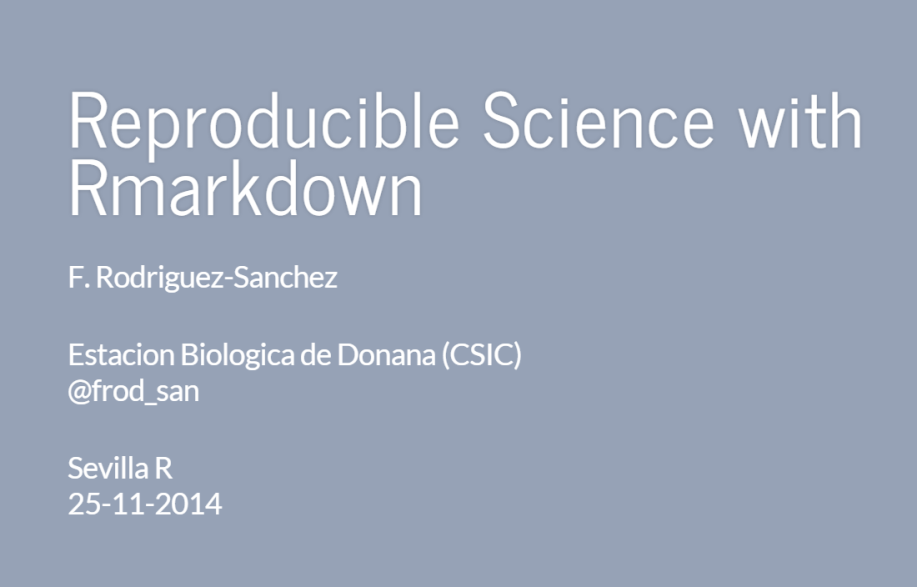 Que he aprendido yo
Necesito hacer mejor uso de las herramientas disponibles
R Markdown
Shiny
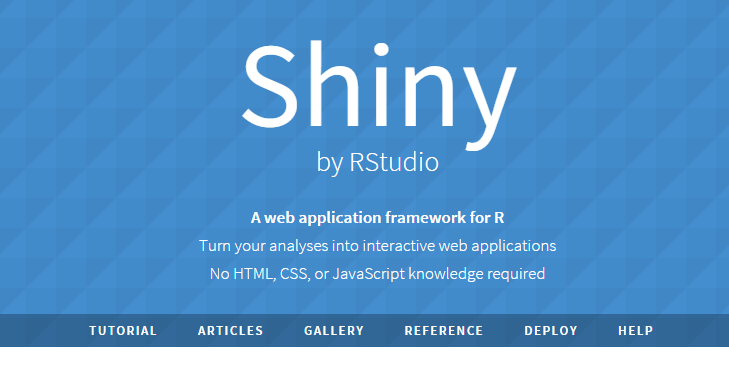 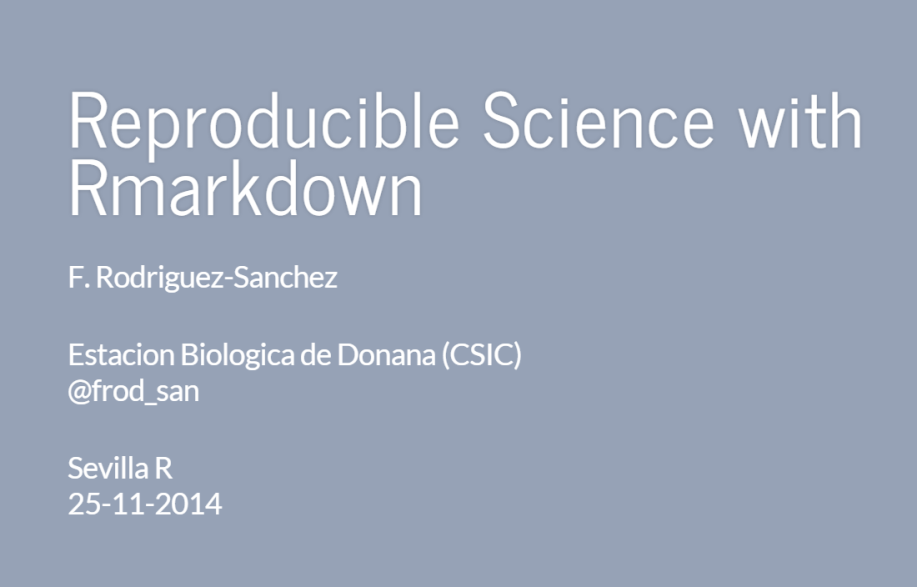 Pero tampoco hay que complicarse, un .txt también vale!!
Lo importante es compartir el código